Земельный участок по адресу: г. Пермь, Кировский район, ул. Светлогорская, 14
Кадастровый номер квартала – 59:01:1717069:130
Площадь земельного участка – 2,5 га
Форма собственности – муниципальная, земельный участок свободен, строений нет;
Площадка расположена у развязки Западного обхода в микрорайоне Судозавод Кировского района;
Окружение площадки – с западной стороны стадион «Авангард», напротив - гипермаркет «Магнит», активно застраиваемый жилой район . 
Градостроительный регламент – зона обслуживания и деловой активности местного значения (Ц-2);
Вид разрешенного использования – в соответствии с ПЗЗ;  
Спорт 5.1. – основной вид разрешенного использования территориальной зоны Ц-2 ;
Хорошая транспортная доступность. Остановка общественного транспорта «Стадион «Авангард». Автобусы №7т,8,20,60,80,107,150.
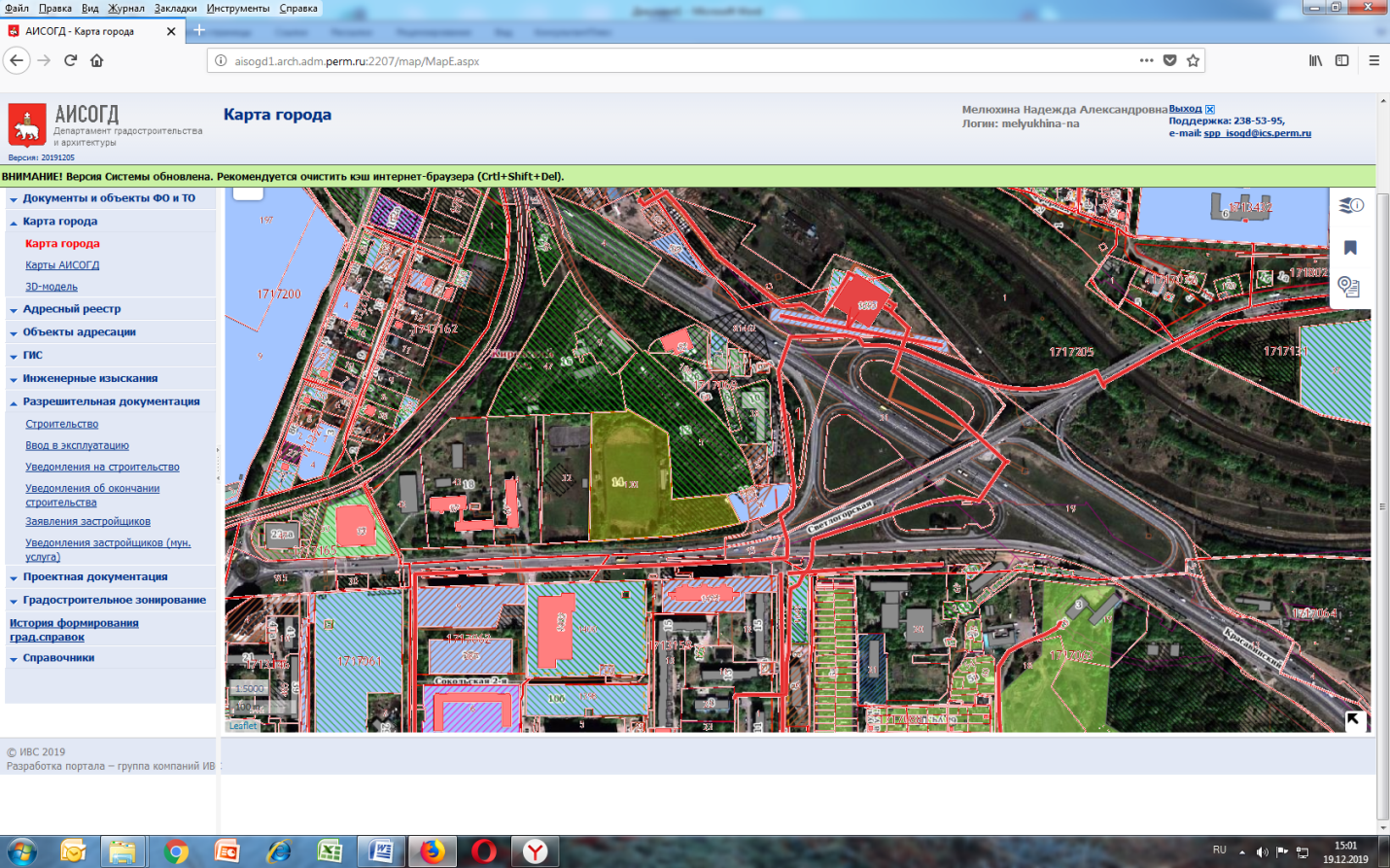 Технические условия подключения